Year 10 GCSE PE Roadmap
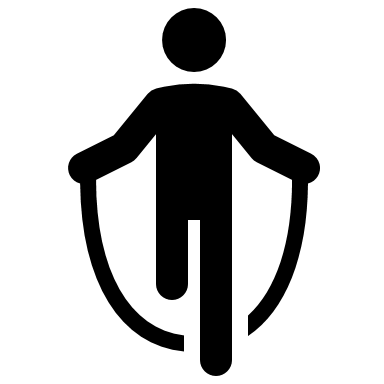 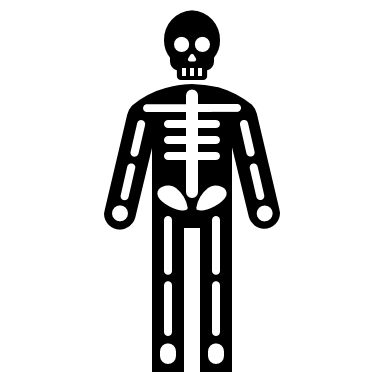 Autume 1
The structure and functions of the musculoskeletal system

The structure and functions of the cardio-respiratory system
Autume 2
Spring
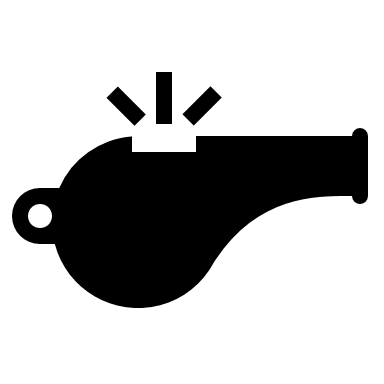 Anaerobic and aerobic exercise

The short- and long-term effects of exercise
Summer 1
Summer2
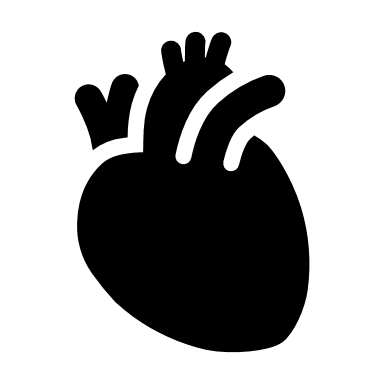 Movement analysis

Planes and axes of movement

Physical training


The components of fitness, benefits for sport and how fitness is measured and improved
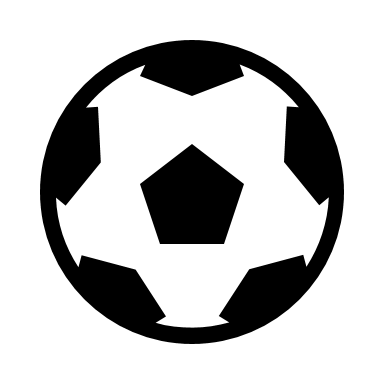 The principles of training and their application to personal exercise/training programmes 


How to optimise training and prevent injury
Effective use of warm up and cool down

Use of data


Present data (including tables and graphs)

Analyse and evaluate data
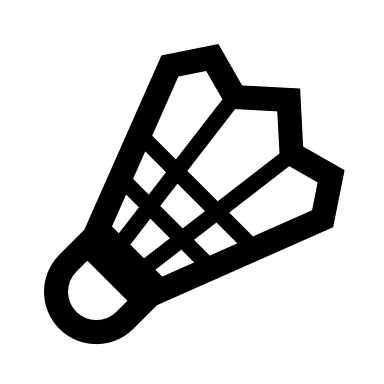